Beyond the TV set: device viewing
HP – Wise Moves
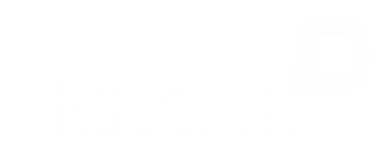 2023 video viewing – 16-34
ALL INDIVIDUALS
Average video time per day
All Individuals: 4 hrs, 36 mins
16-34
16-34s: 4 hrs, 6 mins
Source: 2023, Barb / ViewersLogic / IPA TouchPoints 2023 / Pornhub / UK Cinema Association
[Speaker Notes: Broadcaster TV accounts for 57.9% of video viewing for all individuals and 26.3% for 16-34s.

Methodology
The quantitative analysis of total video consumption in the UK was undertaken by Thinkbox. It combined 2023 data from Barb, ViewersLogic, Pornhub, the IPA’s TouchPoints and UK Cinema Association. 

Barb data shows how much time is spent viewing broadcaster content, live or time-shifted (including BVOD) on all devices as well as Blu-Ray/DVD viewing. This chart also utilises Barb’s expanding audience reporting capabilities to provide a view of time spent viewing content on YouTube, TikTok, other video sharing services (such as Twitch) as well as SVOD/AVOD platforms. Whilst Barb reports on in-home consumption, a combination of ViewersLogic and IPA TouchPoints data was used to determine the remaining out-of-home consumption.  

The combination of these sources creates a solid estimate as it utilises the robustness of Barb data (11,500 panel members, representative of the UK TV population, metered actual consumption data, analysis across a whole year) alongside ViewersLogic and IPA TouchPoints data to capture any out-of-home consumption.

Time spent viewing video at cinemas was based on total admissions data from the UK Cinema Association profiled for each audience using data from DCM.]
Device Video Viewing Time – 16-34
ALL INDIVIDUALS
Average video time per day (Device)
All Individuals: 1 hr, 12 mins (26% total video day)
16-34s: 2 hrs, 2 mins (50% total video day)
16-34s
Source: 2023, Barb / ViewersLogic / IPA TouchPoints 2023 / Pornhub / UK Cinema Association
[Speaker Notes: Methodology
The quantitative analysis of total video consumption in the UK was undertaken by Thinkbox. It combined 2023 data from Barb, ViewersLogic, Pornhub, the IPA’s TouchPoints and UK Cinema Association. 

Barb data shows how much time is spent viewing broadcaster content, live or time-shifted (including BVOD) on all devices as well as Blu-Ray/DVD viewing. This chart also utilises Barb’s expanding audience reporting capabilities to provide a view of time spent viewing content on YouTube, TikTok, other video sharing services (such as Twitch) as well as SVOD/AVOD platforms. Whilst Barb reports on in-home consumption, a combination of ViewersLogic and IPA TouchPoints data was used to determine the remaining out-of-home consumption.  

The combination of these sources creates a solid estimate as it utilises the robustness of Barb data (11,500 panel members, representative of the UK TV population, metered actual consumption data, analysis across a whole year) alongside ViewersLogic and IPA TouchPoints data to capture any out-of-home consumption.

Time spent viewing video at cinemas was based on total admissions data from the UK Cinema Association profiled for each audience using data from DCM.]
Viewing to TV content is predominantly done on the larger screen
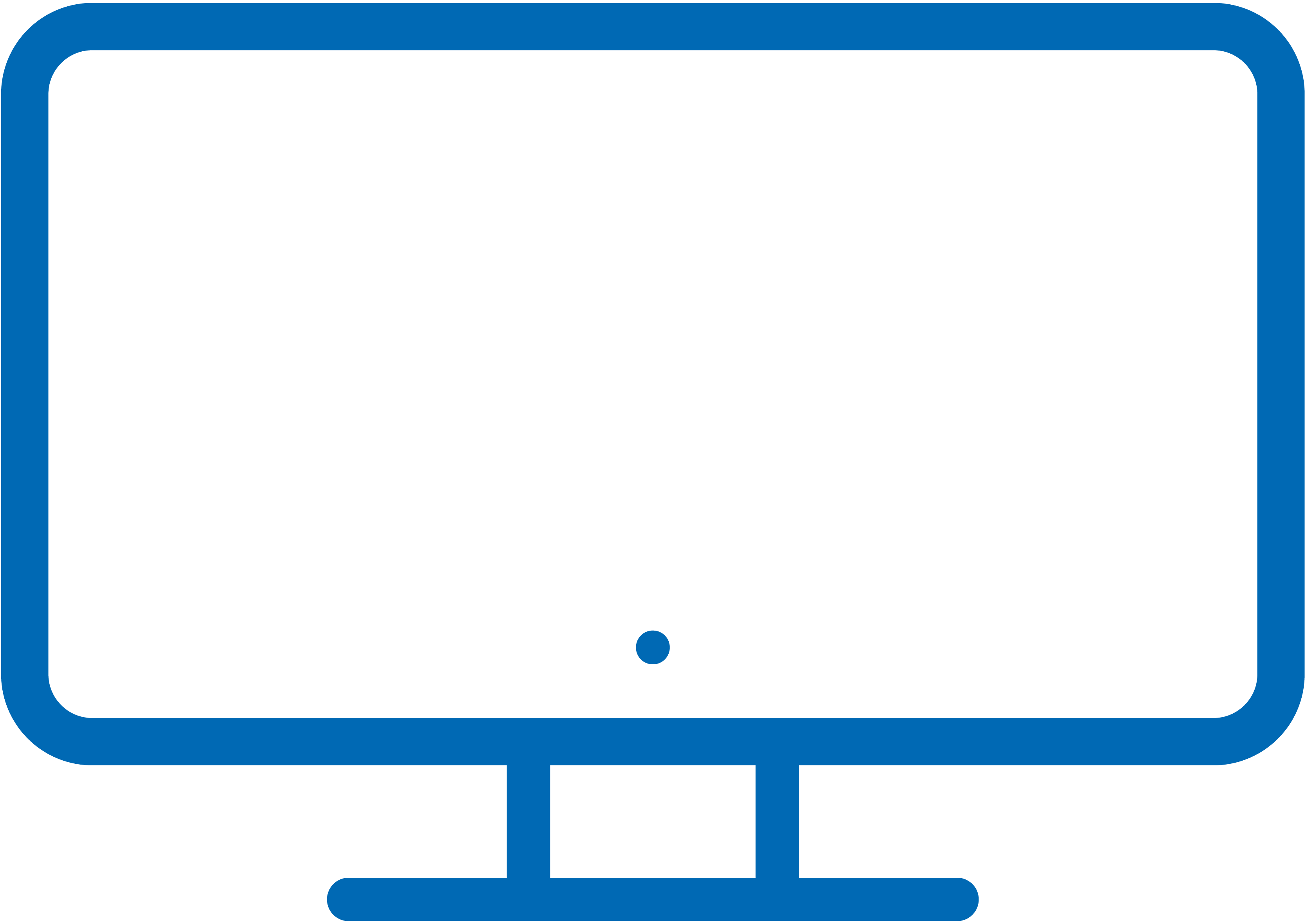 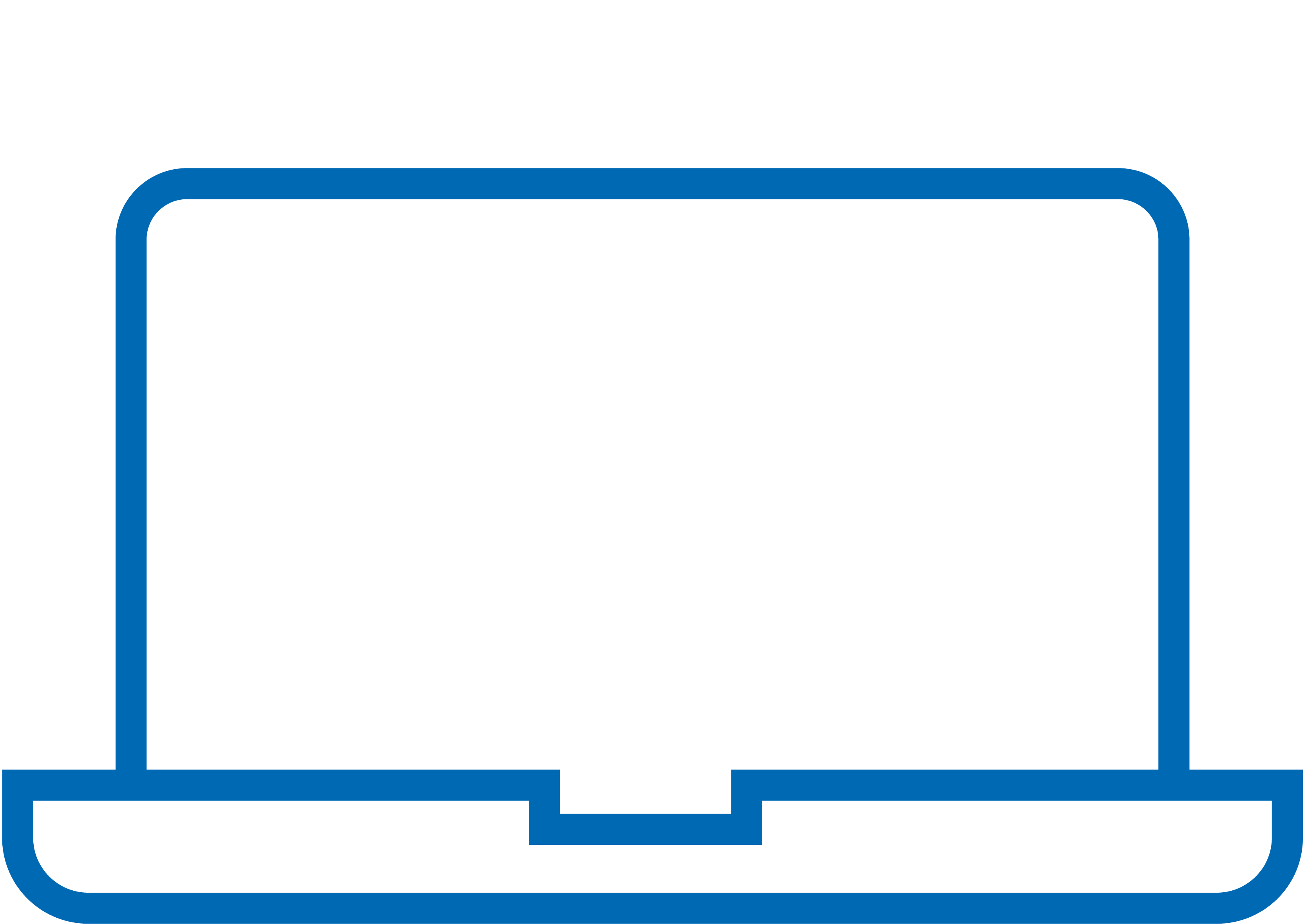 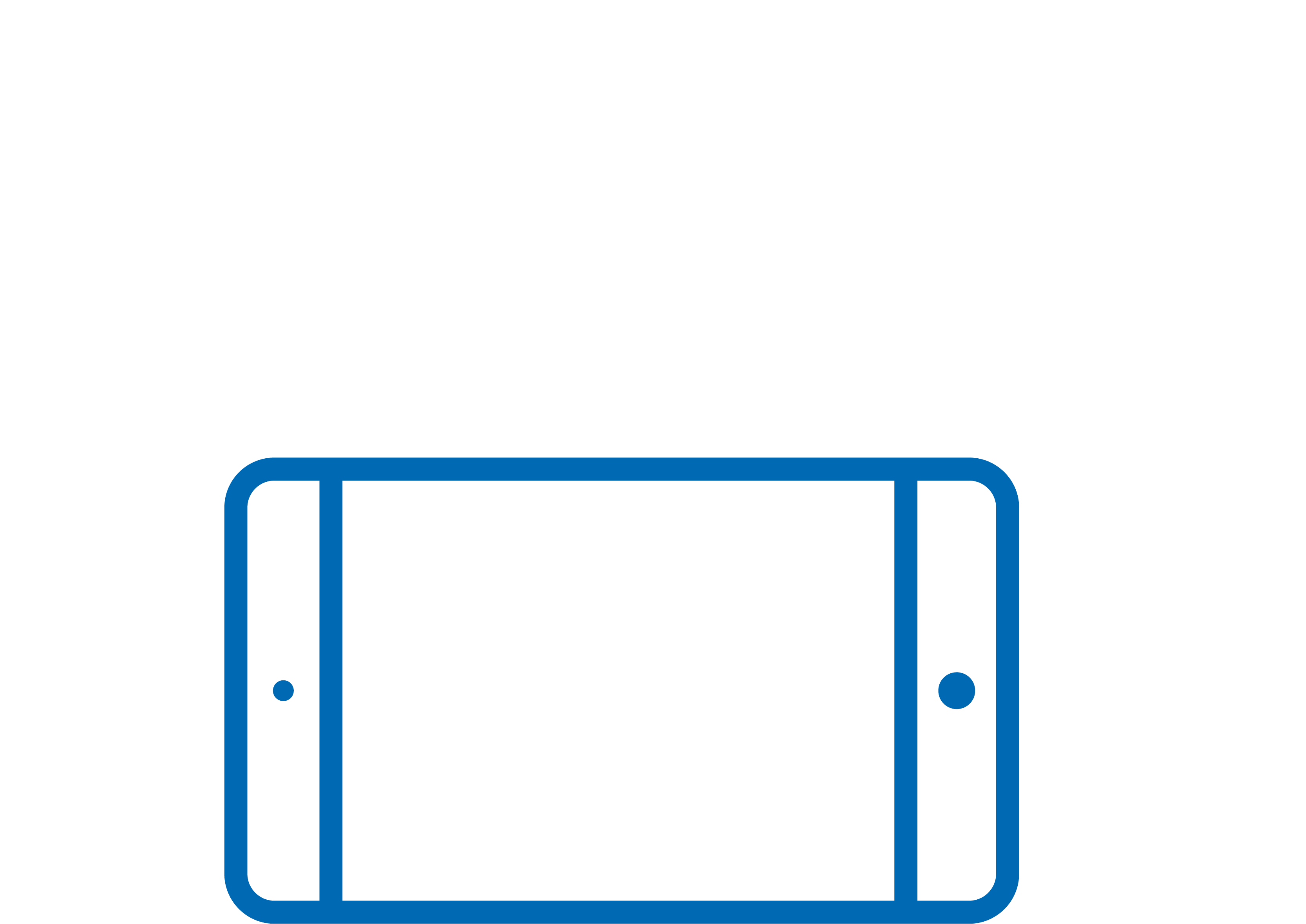 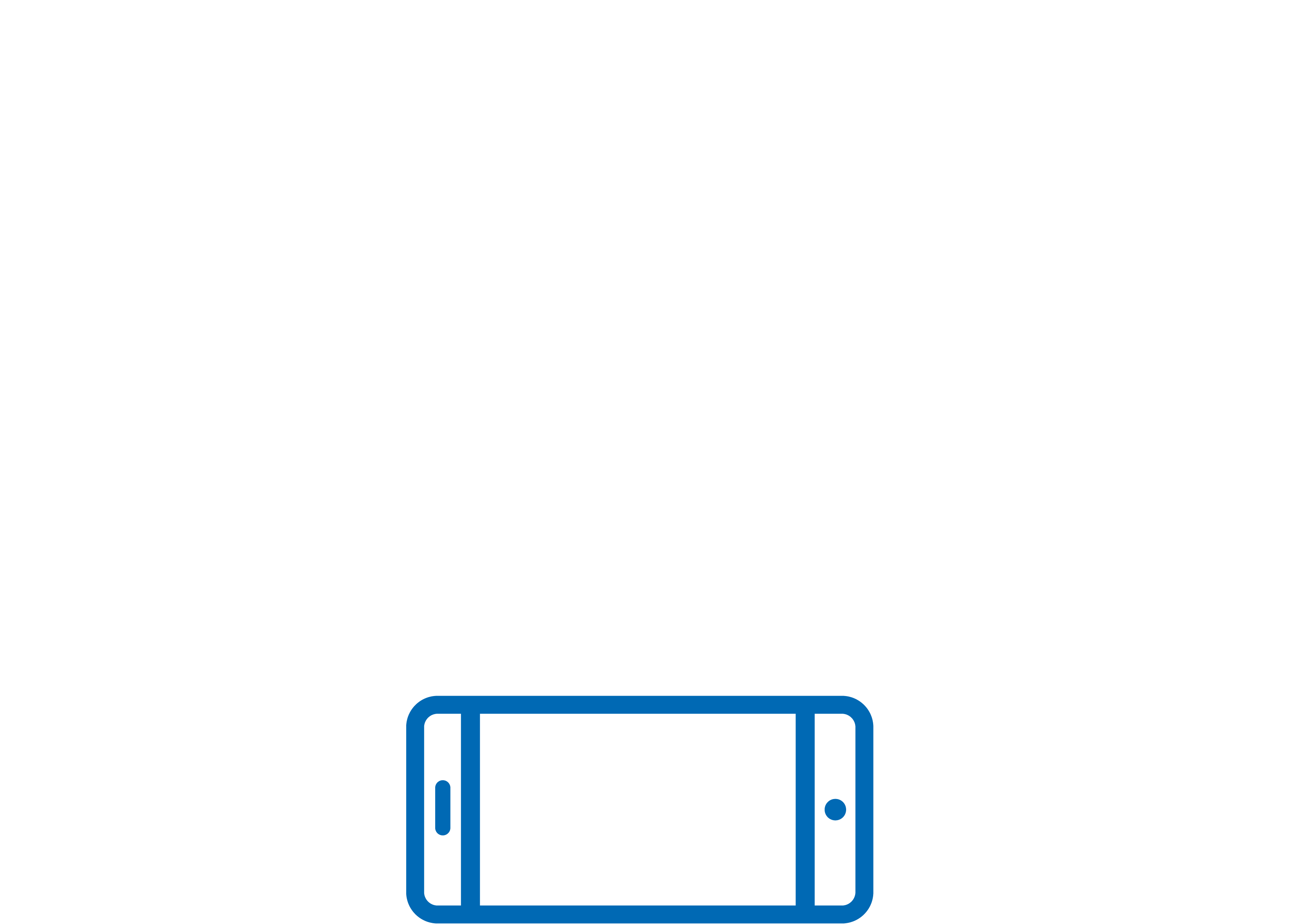 Source: Barb 2023, live +3 mins, adults
16-34 viewing to TV content is predominantly done on the larger screen
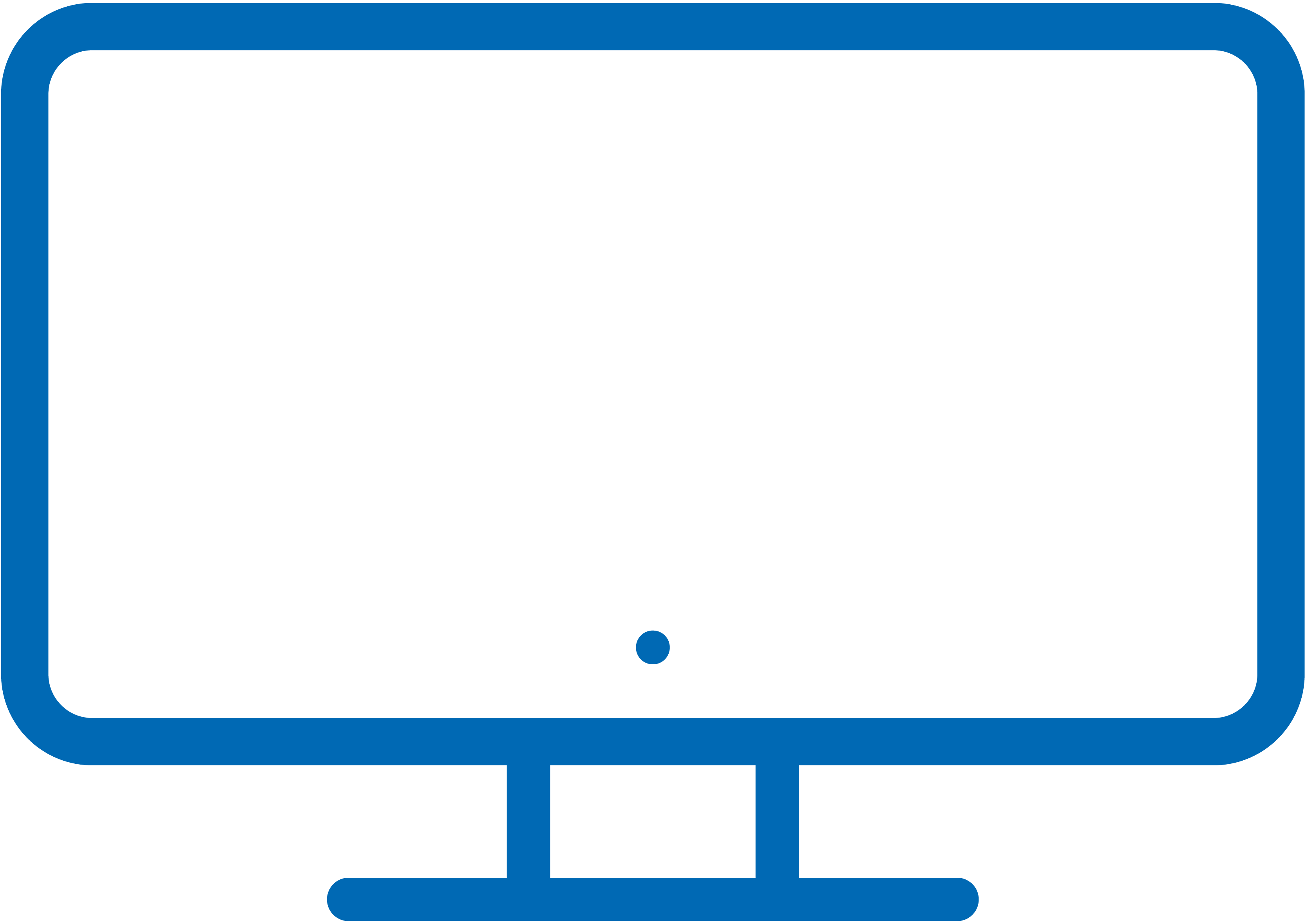 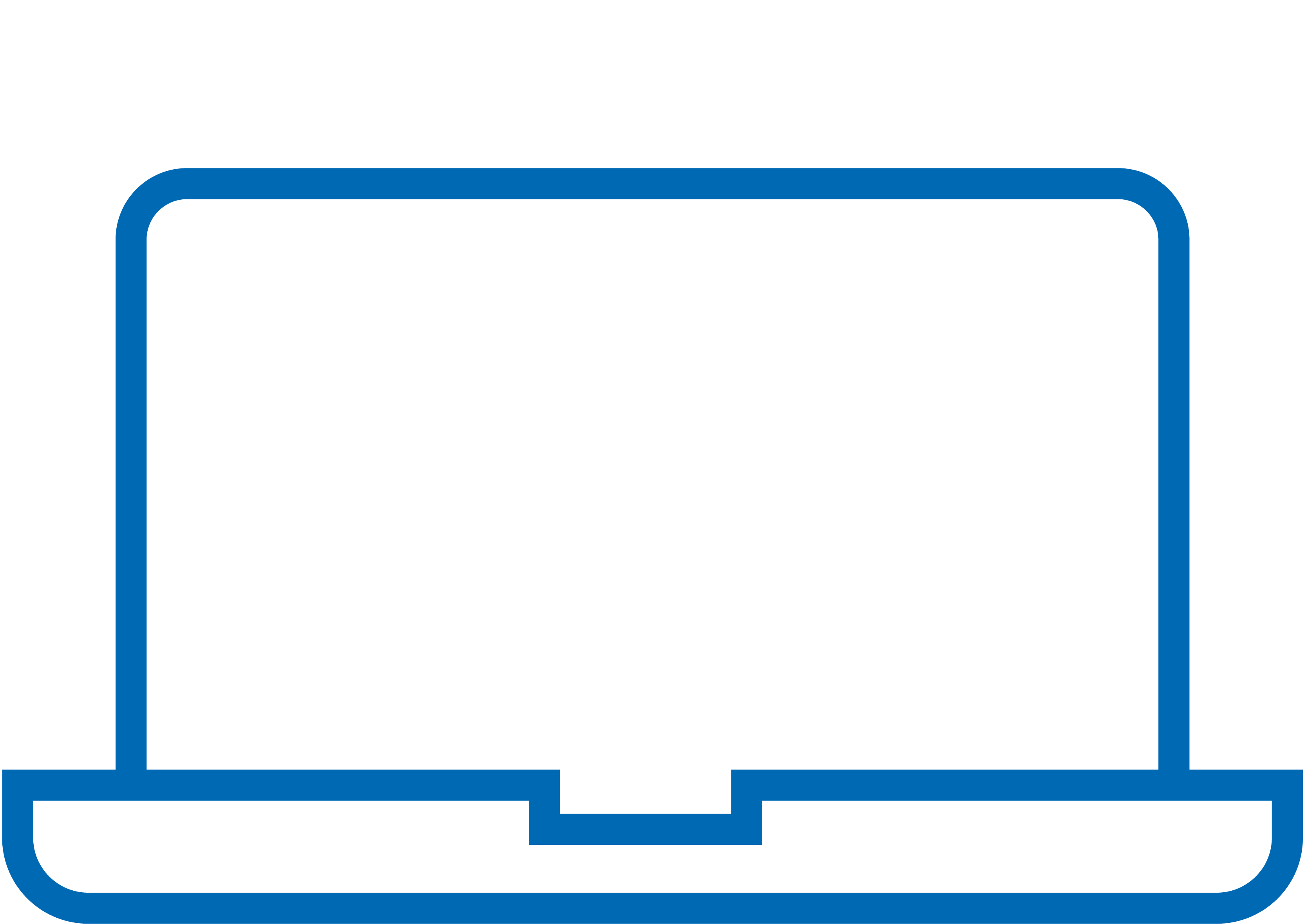 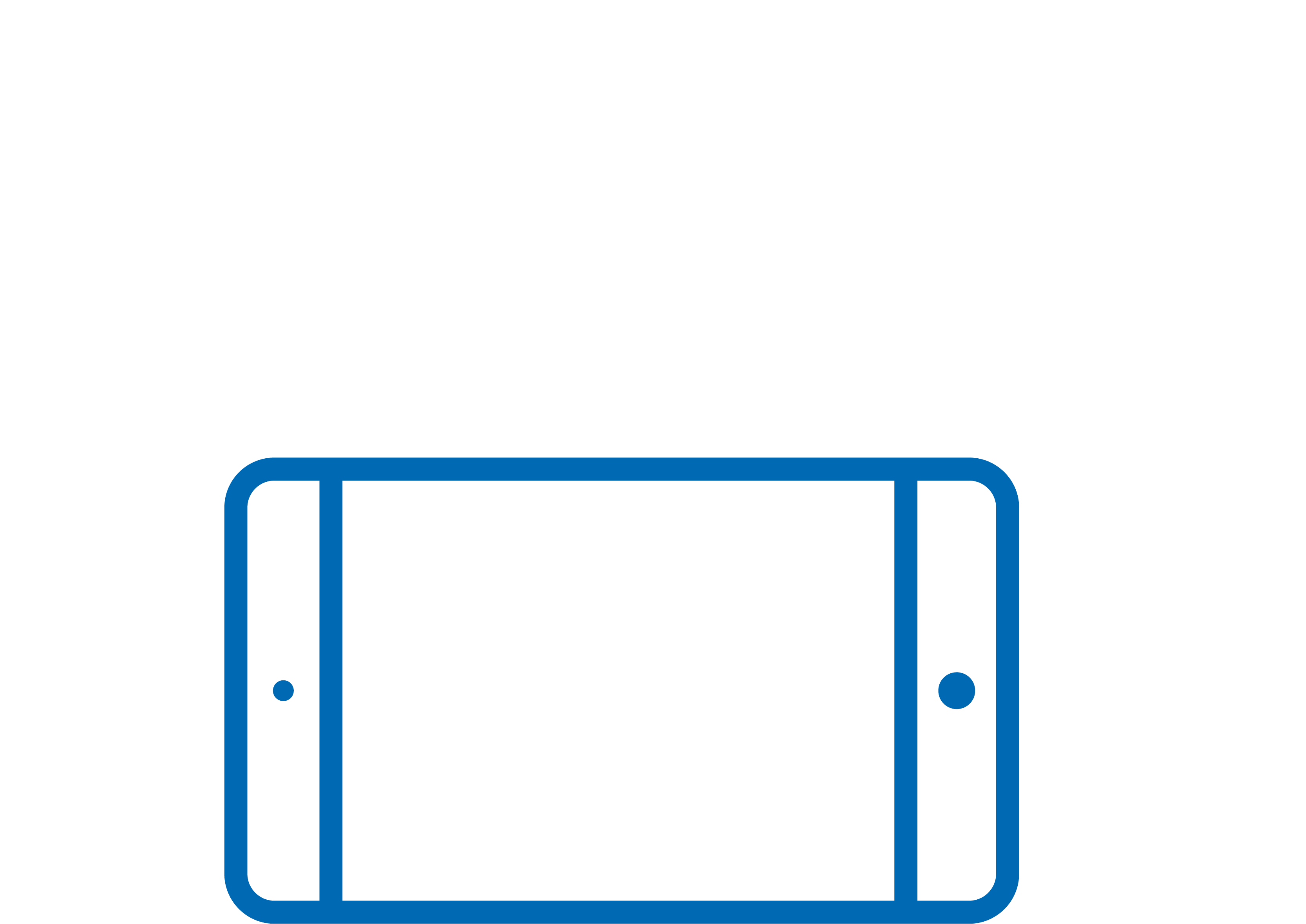 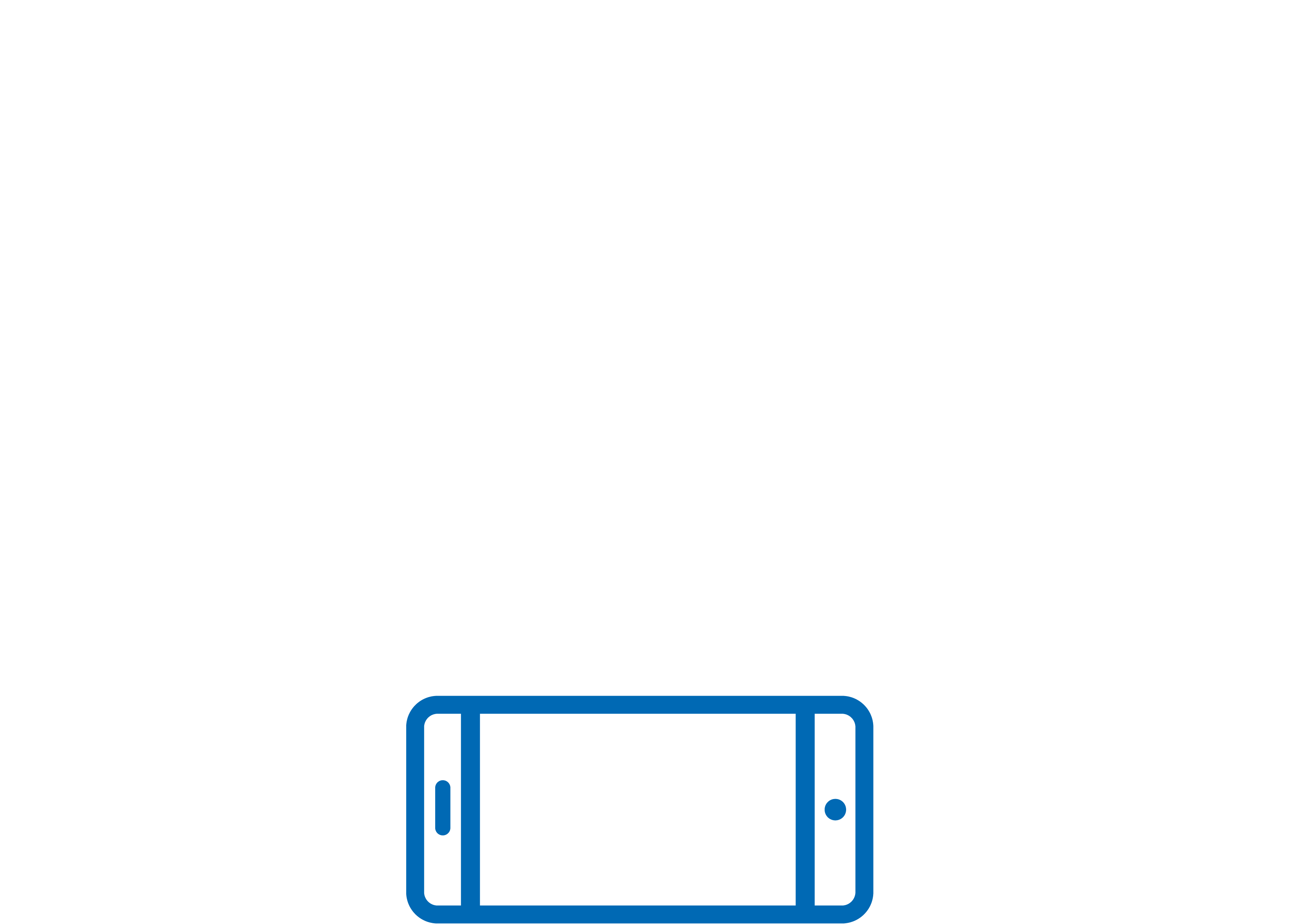 Source: Barb 2023, live +3 mins, 16-34s
Sports is time-sensitive so has high levels of live viewing
5.26 million
218k
Live TV set viewing
Viewed on same day as live viewing
5.88 million total viewers
266k
Device viewing
134k
Time-shifted TV set viewing
Source: Barb 2023. Individuals, Live +3min. Rugby World Cup: England v South Africa, ITV1. 21st October. Device and time-shifted viewing within 28 days of broadcast.
[Speaker Notes: Sport tends to be watched live as it is time sensitive. 
For example, if you look at this Rugby World Cup game between England and South Africa - 89% of the viewing was live 

89% live
4% VOSDAL
2% time shifted
5% device]
Device viewing allows flexibility in watching reality TV
1.15 million
Live TV set viewing
3.40 million total viewers
1.63 million
616k
Time-shifted TV set viewing within 28 days of broadcast
Device viewing
live, and time-shifted
Source: Barb 2023. Individuals, Live +3min. Love Island, ITV2, 5 June 2023.
[Speaker Notes: For programmes that appeal to young people, who want flexible viewing options, there is much higher levels of device viewing.  
In this example, for the first episode of Love Island, 18% of all viewing was done via a device.

34% live
48% time shifted
18% device]
Top 5 commercial programmes with largest proportion of device viewing
Total audience
1.08m
2.42m
1.68m
2.55m
Source: Barb, 2023, individuals. Average audience figures, TV and Online Pre-broadcast and 1-28 days, TV set and devices viewing. Based on programmes with 1 million+ total TV viewers
[Speaker Notes: Top 5 commercial programmes with largest proportion of device viewing. 

In 2023, an episode of ITV2’s Love Island received the highest proportion of device viewing, with 23.1% of viewers tuning in via laptop, tablet, or mobile.]
According to Barb, TV sets account for the largest proportion of viewing for broadcaster and SVOD/AVOD content
39 minutes
49 minutes
4 hours 2 minutes
2 hours 35 minutes
Smartphones
Tablets
PCs
TV Sets
Source: Barb, 2023. Individuals. Online Multiple Screens Network
[Speaker Notes: Analysis from Barb shows that people in the UK spent an average of 4 hours, 2 minutes a day viewing content during 2023. Using Barb’s definition of ‘total identified viewing’*, this chart shows that the majority of this viewing (2 hours, 35 minutes) was spent watching broadcaster channels and VOD services. 

In terms of devices, the TV set is the most popular screen for broadcaster viewing (2 hours, 32 minutes) and SVOD/AVOD viewing (33 minutes). For video-sharing services like YouTube, TV set viewing accounts for the smallest proportion (12 minutes).
   
* Total identified viewing includes:
 
Total broadcaster viewing – this represents the time spent watching linear broadcast TV channels and broadcaster-owned VOD services (BVOD). This includes live viewing, as well as pre- and post-broadcast viewing, and viewing to archive box-sets on a BVOD service. This is reported across four screens — TV sets, tablets, PCs, and smartphones — by gathering information about what is streamed through the home Wi-Fi network. For tagged services that share their own census level data with Barb, this includes any streaming regardless of whether it was through the home Wi-Fi network or not.
 
Total SVOD/AVOD viewing – this covers 19 VOD services, notably Amazon Prime Video, Disney+, and Netflix. Viewing is reported on all four screens, although this only includes viewing through a home’s Wi-Fi network as these services are not tagged.
 
Total video-sharing – this covers the use of platforms such as TikTok, Twitch, and YouTube. As with SVOD/AVOD viewing, reporting for video-sharing platforms only includes viewing through a home Wi-Fi network on all four screens.]